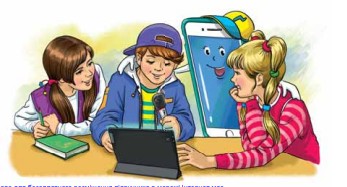 Дізнаюся більше про дієслово
4 клас
Написання закінчень дієслів теперішнього часу
Налаштування на урок
Вибери дію, від якої відчуваєш задоволення
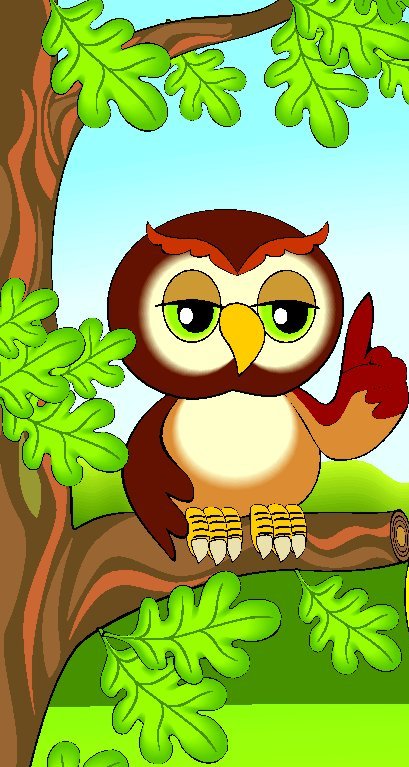 Слухаю, чую, розумію, намагаюсь, виконую, відповідаю, дивлюсь, міркую, творю, співпрацюю
Хвилинка-цікавинка
Зупинилось дiєслово:
— Що ж складного тут, панове?
Якщо ви вже щось зробили,
Буде це __________ час.
А коли працюють зараз —
Час ____________ у вас.
Час ___________ — всю роботу
Разом зробимо в суботу.
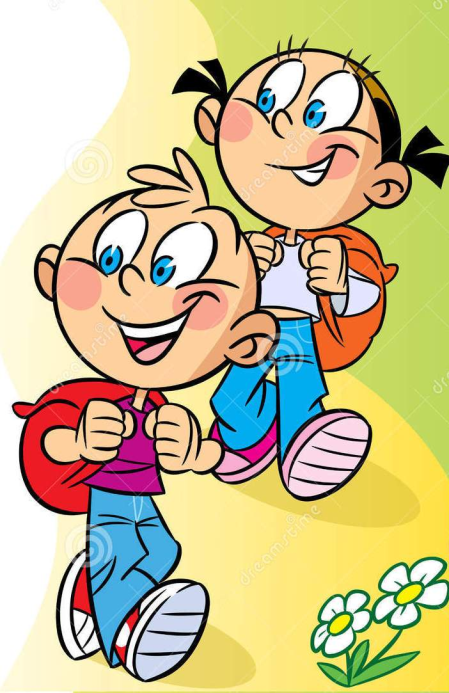 майбутній
минулий
теперішній
Прочитай речення. Поміркуй, яке слово пропущене?
Іменник — число, відмінок.
Прикметник — число, рід, відмінок.
Дієслово — число, ...
Мотивація навчальної діяльності
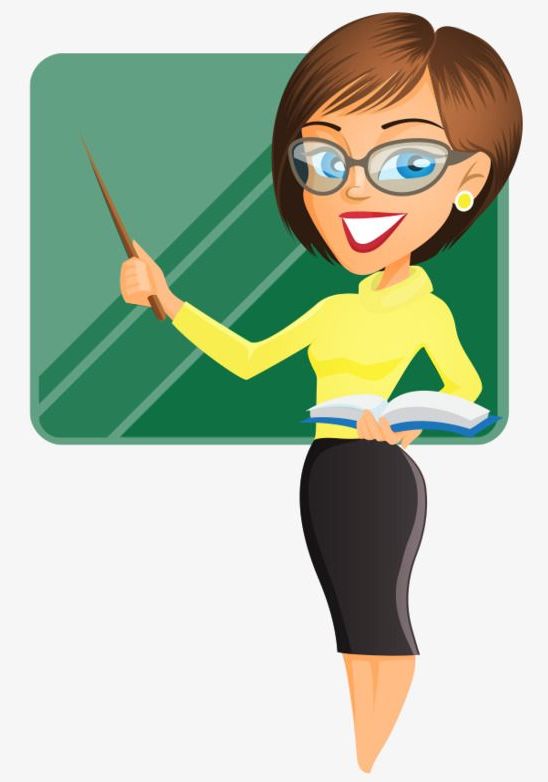 Сьогодні ми повторимо знання про дієслово. Будемо працювати з дієсловами теперішнього часу. Засвоїмо алгоритм перевірки їх особових закінчень. 
Складемо і запишемо розповідь або сенкан на задану тему. 
Продовжимо віртуальну подорож до Китаю.
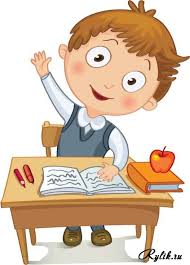 Вправа «Мікрофон»
Частина мови, яка означає дію предмета і відповідає на питання що робити? що зробити?
Що таке дієслово?
З якою частиною мови воно  пов’язане в мовленні?
З іменником
За числами й часами
Як змінюються дієслова?
Присудком
Яким членом речення дієслово частіше буває?
Як визначити неозначену форму дієслова?
Що робити? Що зробити?  -ти (-ть)
Дієслово в однині називає дію одного предмета, а у множині – дію двох і більше предметів
Як розрізнити дієслова в однині і множині?
Минулий – що робив? Що робили?
Теперішній – що робить? Що роблять?
Майбутній – що робитиме? Що робитимуть?
Як визначити час дієслова?
Проведи дослідження
В якій частині слова сумнівні букви? Чи наголошені вони? 
Вибери з дужок потрібну букву. Для цього визнач час дієслів і скористайся поданою порадою.
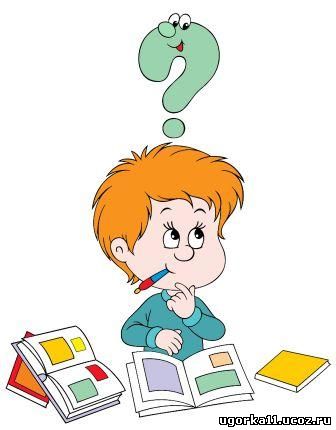 Ти ход(е,и)ш на стадіон.
Ви займа(є,ї)теся спортом.
Ми стан(е,и)мо здоровими.
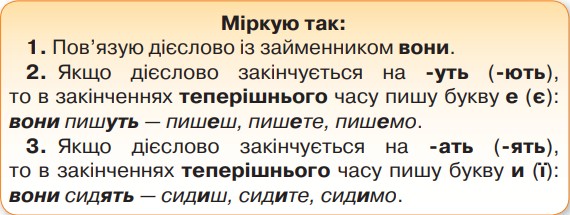 Спиши речення з потрібною літерою в закінченні.
Запам’тай цей алгоритм написання ненаголошених закінчень дієслів теперішнього часу
Поміркуй
Прочитай запитання. Чи знаєш відповіді на них?
 Спиши запитання, вставивши пропущені букви. Підкресли вставлені букви
є
є
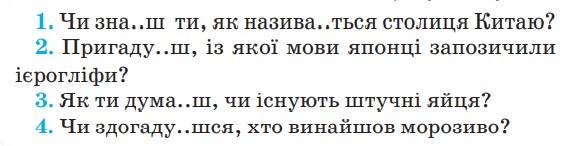 є
є
є
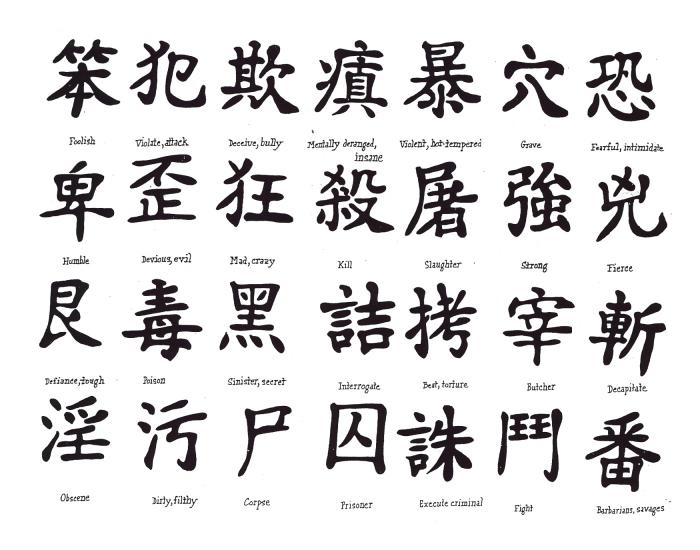 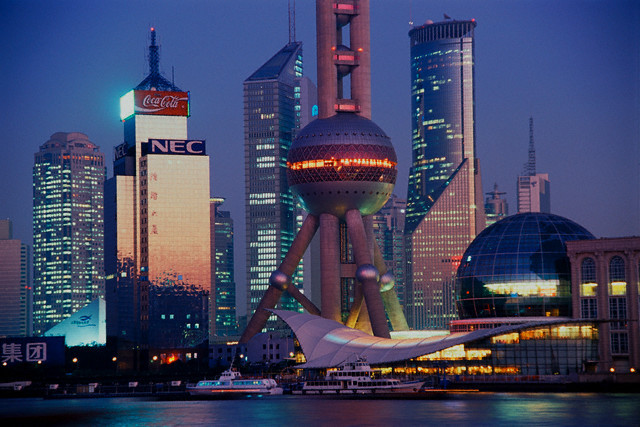 Тренувальна вправа
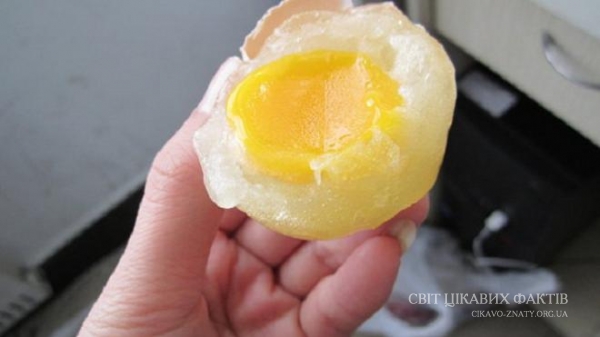 Прочитай інформацію, щоб перевірити свої відповіді на запитання з попереднього завдання. Випиши виділені дієслова.  Познач їхній час. Підкресли орфограми.
Перекладається
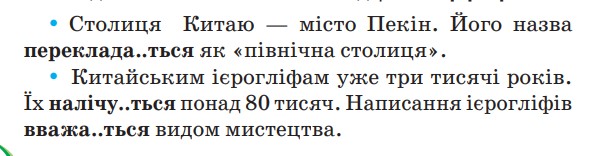 налічується
вважається
відрізняється
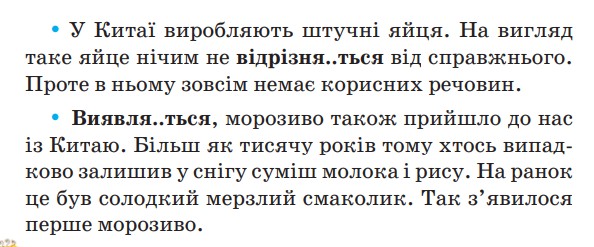 виявляється
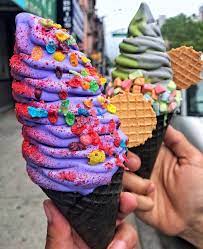 Списування із завданням
Прочитай і відгадай загадку. Спиши загадку, вставивши пропущені орфограми.
и
є
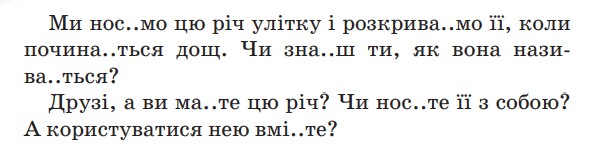 є
є
є
А ти маєш цю річ? Чи носиш її з собою?  А користуватися нею вмієш?
Напиши розповідь або сенкан про парасольку. Використай дієслова в теперішньому часі.
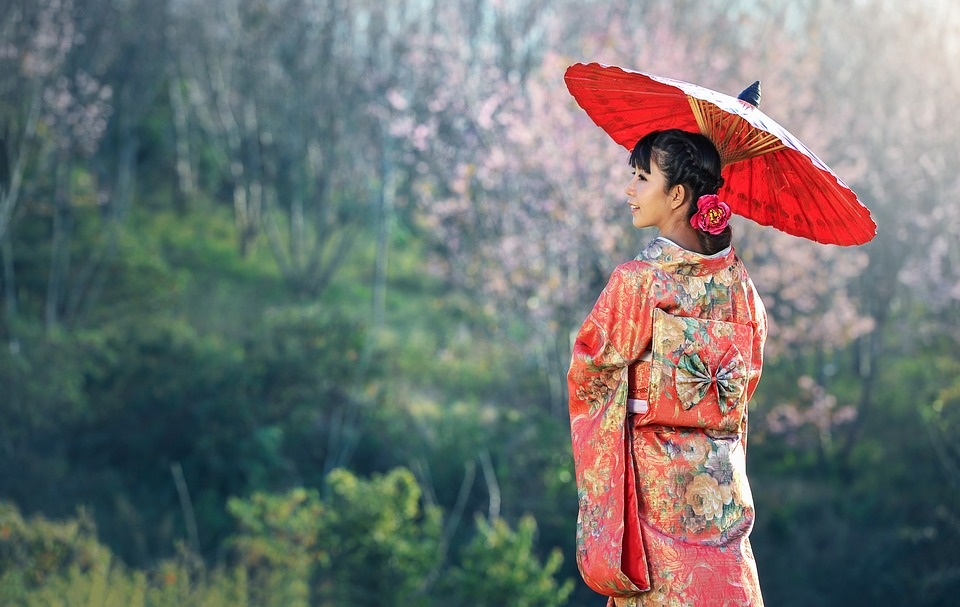 Парасолька
Зручна, корисна
Захищає, радує, відкривається
Парасолька рятує від дощу й сонця
Грибок
Домашнє завдання
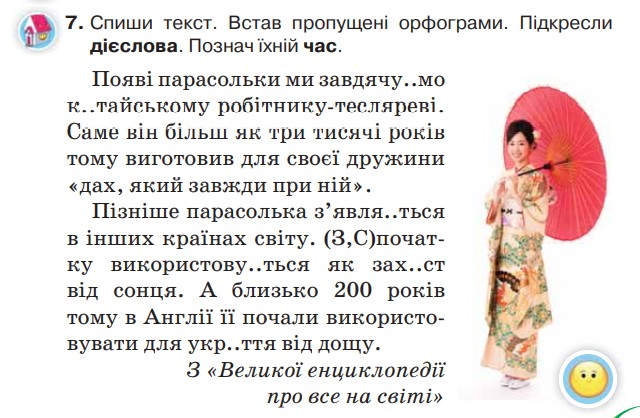 Підсумок уроку
Рефлексія. Вправа «Дієслово»
— Якою країною подоржували на уроці? Що тебе в ній зацікавило?
— З якою частиною мови ми сьогодні працювали на уроці? 
— Що вона означає? На які питання відповідає?
Прорефлексуй свою роботу на уроці одним дієсловом. Якщо важко підібрати своє дієслово, можеш використати одне із запропонованих.
— З якою частиною мови  пов’язане в мовленні дієслово?
— Як змінюються дієслова? 
— Яким членом речення частіше буває?
— Що є початковою формою дієслова? 
— Як визначити неозначену форму дієслова?
— Чим відрізняється однина дієслова від множини?
— Як визначити час дієслова?
— Який алгоритм написання ненаголошеного закінчення дієслова?
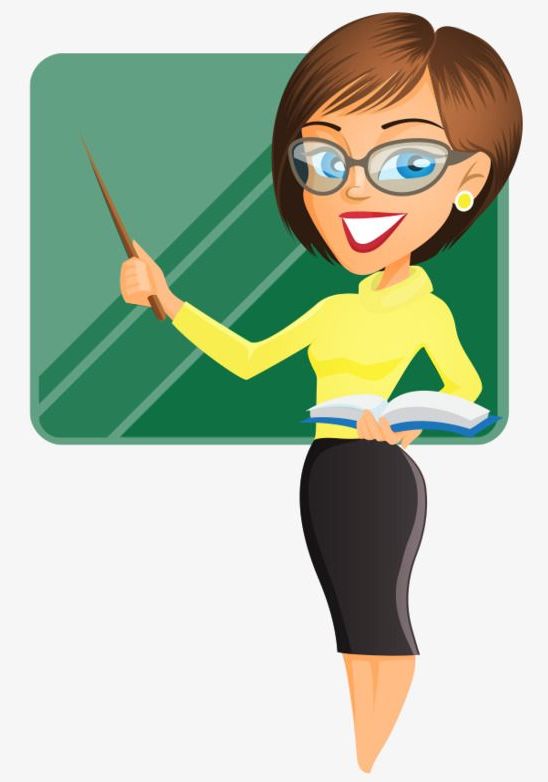 Намагався/лася
Зрозумів/ла
Працював/ла
Запам’ятав/ла
Отримав/ла
Навчився/лася
Зацікавився/лась
сидів/ла